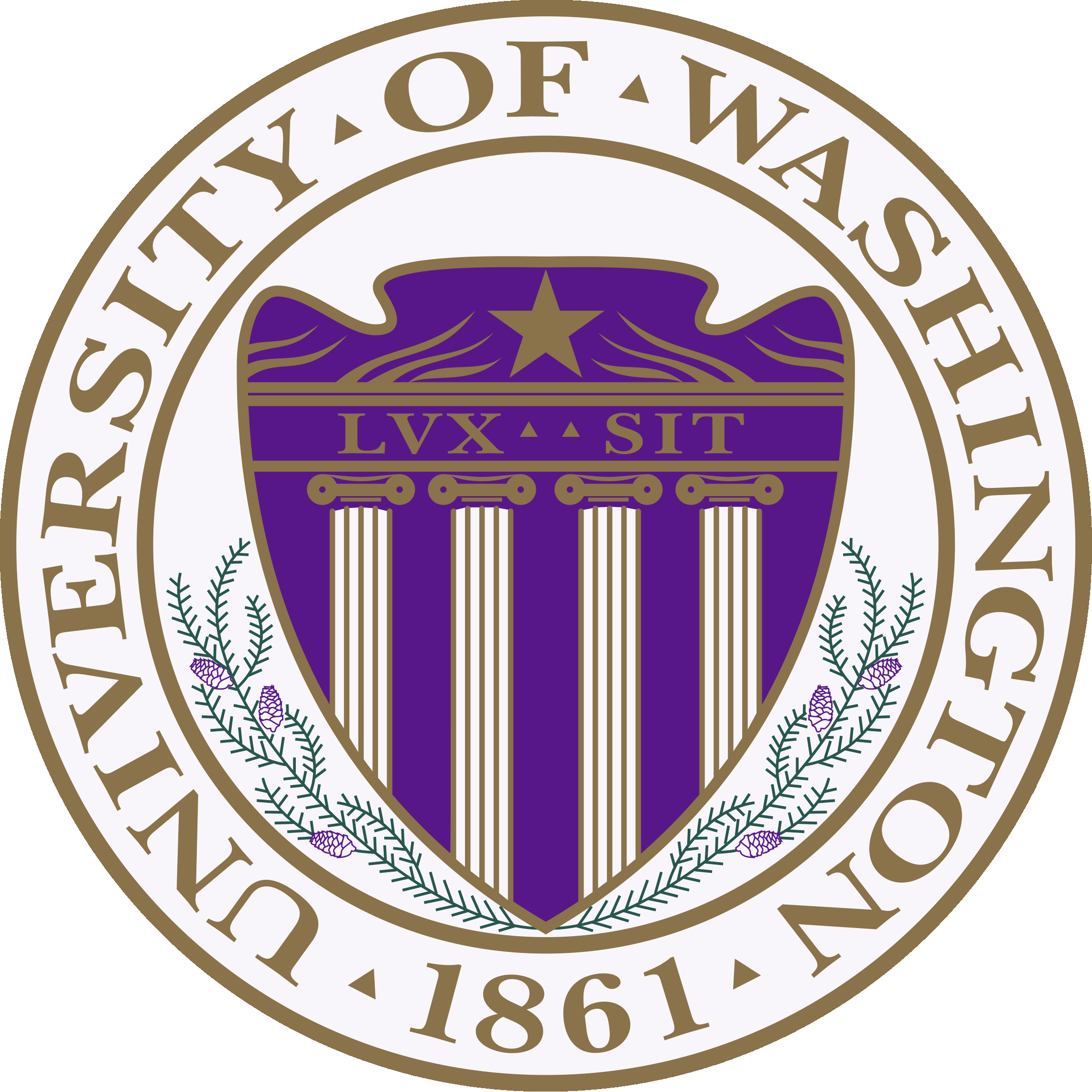 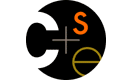 CSE373: Data Structures & AlgorithmsLecture 5: Dictionary ADTs; Binary Trees
Catie Baker
Spring 2015
Today’s Outline
Announcements
Homework 1 due TODAY at 11:59pm 
Homework 2 out
Due online Wednesday April 15th at the START of class

Today’s Topics
Finish Asymptotic Analysis
Dictionary ADT (a.k.a. Map): associate keys with values
Extremely common
Binary Trees
Spring 2015
CSE 373 Algorithms and Data Structures
2
Summary of Asymptotic Analysis
Analysis can be about:
The problem or the algorithm (usually algorithm)
Time or space (usually time)
Or power or dollars or …
Best-, worst-, or average-case (usually worst)
Upper-, lower-, or tight-bound  (usually upper)

The most common thing we will do is give an O upper bound to the worst-case running time of an algorithm.
Spring 2015
CSE 373 Algorithms and Data Structures
3
Big-Oh Caveats
Asymptotic complexity focuses on behavior for large n and is independent of any computer / coding trick

But you can “abuse” it to be misled about trade-offs

Example: n1/10 vs. log n
Asymptotically n1/10 grows more quickly
But the “cross-over” point is around 5 * 1017
So if you have input size less than 258, prefer n1/10

For small n, an algorithm with worse asymptotic complexity might be faster
If you care about performance for small n then the constant factors can matter
Spring 2015
CSE 373 Algorithms and Data Structures
4
Addendum: Timing vs. Big-Oh Summary
Big-oh is an essential part of computer science’s mathematical foundation
Examine the algorithm itself, not the implementation
Reason about (even prove) performance as a function of n

Timing also has its place
Compare implementations
Focus on data sets you care about (versus worst case)
Determine what the constant factors “really are”
Spring 2015
CSE 373 Algorithms and Data Structures
5
Let’s take a breath
So far we’ve covered
Some simple ADTs: stacks, queues, lists
Some math (proof by induction)
How to analyze algorithms 
Asymptotic notation (Big-Oh)

Coming up….
Many more ADTs
Starting with dictionaries
Spring 2015
CSE 373 Algorithms and Data Structures
6
The Dictionary (a.k.a. Map) ADT
Data:
set of (key, value) pairs
keys must be comparable

Operations:
insert(key,value)
find(key)
delete(key)
…
catieCatie Baker
      OH: Wed 11.00-12.00
	…

ramaRama Gokhale
      OH: Fri 3.30-4.30
	…

conradConrad Nied
      OH: Wed 4:00-5:00
       …
insert(catie, ….)
find(rama)
Rama Gokhale, …
Will tend to emphasize the keys; don’t forget about the stored values
Spring 2015
CSE 373 Algorithms and Data Structures
7
A Modest Few Uses
Any time you want to store information according to some key and be able to retrieve it efficiently
Lots of programs do that!

Search:		inverted indexes, phone directories, …
Networks: 		router tables
Operating systems: 	page tables
Compilers: 		symbol tables
Databases: 		dictionaries with other nice properties
Biology:		genome maps
…
		Possibly the most widely used ADT
Spring 2015
CSE 373 Algorithms and Data Structures
8
Simple implementations
For dictionary with n key/value pairs

		    insert   find    delete
Unsorted linked-list 			

Unsorted array

Sorted linked list                

Sorted array                      	               

* Unless we need to check for duplicates

We’ll see a Binary Search Tree (BST) probably does better 
	but not in the worst case (unless we keep it balanced)
O(1)*
O(n)
O(n)
O(1)*
O(n)
O(n)
O(n)
O(n)
O(n)
O(n)
O(log n)
O(n)
Spring 2015
CSE 373 Algorithms and Data Structures
9
[Speaker Notes: LL: O(1), O(n), O(n)
Uns: O(1), O(n), O(n)
Sorted: O(n), O(log n), O(n)
Sorted array is oh-so-close. O(log n) find time and almost O(log n) insert time. What’s wrong?
Let’s look at how that search goes:
Draw recursive calls (and potential recursive calls) in binary search. 
Note how it starts looking like a binary tree where the left subtrees have smaller elements and the right subtrees have bigger elements.
What if we could store the whole thing in the structure this recursive search is building?]
Lazy Deletion
A general technique for making delete as fast as find:
Instead of actually removing the item just mark it deleted

Plusses:
Simpler
Can do removals later in batches
If re-added soon thereafter, just unmark the deletion

Minuses:
Extra space for the “is-it-deleted” flag
Data structure full of deleted nodes wastes space
May complicate other operations
Spring 2015
CSE 373 Algorithms and Data Structures
10
Better dictionary data structures
There are many good data structures for (large) dictionaries

Binary trees
AVL trees
Binary search trees with guaranteed balancing

B-Trees
Also always balanced, but different and shallower
B-Trees are not the same as Binary Trees 
B-Trees generally have large branching factor

Hashtables
Not tree-like at all

Skipping: Other balanced trees (e.g., red-black, splay)
Spring 2015
CSE 373 Algorithms and Data Structures
11
Tree terms (review?)
Tree T
A
Root (tree)
Leaves (tree)
Children (node)
Parent (node)
Siblings (node)
Ancestors (node)
Descendents (node)
Subtree (node)
Depth (node)
Height (tree)
Degree (node)
Branching factor (tree)
B
C
D
E
F
G
H
I
J
K
L
M
N
Spring 2015
CSE 373 Algorithms and Data Structures
12
More tree terms
There are many kinds of trees
Every binary tree is a tree
Every list is kind of a tree (think of “next” as the one child)

There are many kinds of binary trees
Every binary search tree is a binary tree
Later: A binary heap is a different kind of binary tree

A tree can be balanced or not
A balanced tree with n nodes has a height of O(log n) 
Different tree data structures have different “balance conditions” to achieve this
Spring 2015
CSE 373 Algorithms and Data Structures
13
Kinds of trees
Certain terms define trees with specific structure

Binary tree:  Each node has at most 2 children (branching factor 2)
n-ary tree:    Each node has at most n children (branching factor n)
Perfect tree: Each row completely full
Complete tree:  Each row completely full except maybe the bottom row, which is filled from left to right
What is the height of a perfect binary tree with n nodes?  
A complete binary tree?
Spring 2015
CSE 373 Algorithms and Data Structures
14
Data
left
pointer
right 
pointer
Binary Trees
Binary tree:  Each node has at most 2 children (branching factor 2)

Binary tree is
A root (with data)
A left subtree (may be empty) 
A right subtree (may be empty) 

Representation:
A
B
C
D
E
F
G
H
For a dictionary, data will include a key and a value
I
J
Spring 2015
CSE 373 Algorithms and Data Structures
15
Binary Tree Representation
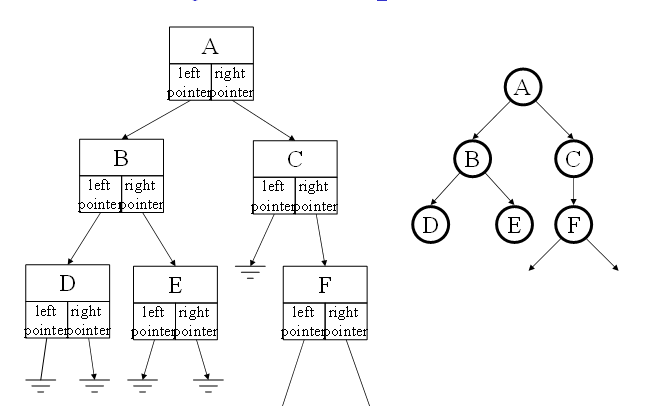 Spring 2015
CSE 373 Algorithms and Data Structures
16
Binary Trees: Some Numbers
Recall: height of a tree = longest path from root to leaf (count edges)

For binary tree of height h:
max # of leaves: 

max # of nodes:

min # of leaves:

min # of nodes:
2h
2h, for perfect tree
2(h + 1) - 1
2h+1 – 1, for perfect tree
1
1, for “list” tree
h + 1
h+1, for “list” tree
For n nodes, we cannot do better than O(log n) height and we want to avoid O(n) height
Spring 2015
CSE 373 Algorithms and Data Structures
17
[Speaker Notes: Some tree calculations, for tree of height h:  - Max number of leaves (perfect tree): 2^h
  - Max number of nodes (perfect tree): 2^(h+1) - 1
  - Min number of nodes/leaves (degenerate tree): h-1/1
  - What fraction of the tree is located in the last level of a perfect tree? 1/2
  - Average depth for N nodes: sqrt(N)
(We won’t go into this, but if you take N nodes and assume all distinct trees of the nodes are equally likely, you get an average depth of SQRT(N).  Is that bigger or smaller than log n?
Bigger, so it’s not good enough!)]
Calculating height
What is the height of a tree with root  root?
int treeHeight(Node root) {

			???


}
Spring 2015
CSE 373 Algorithms and Data Structures
18
Calculating height
What is the height of a tree with root  root?
int treeHeight(Node root) {
  if(root == null)
    return -1;
  return 1 + max(treeHeight(root.left),
                 treeHeight(root.right));
}
Running time for tree with n nodes: O(n) – single pass over tree

Note: non-recursive is painful – need your own stack of pending nodes; much easier to use recursion’s call stack
Spring 2015
CSE 373 Algorithms and Data Structures
19
+
*
5
2
4
Tree Traversals
A traversal is an order for visiting all the nodes of a tree

Pre-order:	root, left subtree, right subtree
	
In-order:	left subtree, root, right subtree
	
Post-order:	left subtree, right subtree, root
(an expression tree)
Spring 2015
CSE 373 Algorithms and Data Structures
20
More on  traversals
void inOrderTraversal(Node t){
  if(t != null) {
    inOrderTraversal(t.left);
    process(t.element);
    inOrderTraversal(t.right);
  }
}
A
B
C
D
E
F
G
A
A
= current node	= processing (on the call stack)
    
    = completed node	= element has been processed
A
✓
Spring 2015
CSE 373 Algorithms and Data Structures
21
More on  traversals
void inOrderTraversal(Node t){
  if(t != null) {
    inOrderTraversal(t.left);
    process(t.element);
    inOrderTraversal(t.right);
  }
}
A
B
C
D
E
F
G
A
A
A
A
= current node	= processing (on the call stack)
    
    = completed node
= current node	= processing (on the call stack)
    
    = completed node	= element has been processed
A
A
✓
Spring 2015
CSE 373 Algorithms and Data Structures
22
More on  traversals
void inOrderTraversal(Node t){
  if(t != null) {
    inOrderTraversal(t.left);
    process(t.element);
    inOrderTraversal(t.right);
  }
}
A
B
C
D
E
F
G
A
A
A
A
= current node	= processing (on the call stack)
    
    = completed node
= current node	= processing (on the call stack)
    
    = completed node	= element has been processed
A
A
✓
Spring 2015
CSE 373 Algorithms and Data Structures
23
More on  traversals
void inOrderTraversal(Node t){
  if(t != null) {
    inOrderTraversal(t.left);
    process(t.element);
    inOrderTraversal(t.right);
  }
}
A
B
C
✓
D
E
F
G
A
A
A
A
= current node	= processing (on the call stack)
    
    = completed node
= current node	= processing (on the call stack)
    
    = completed node	= element has been processed
A
A
✓
Spring 2015
CSE 373 Algorithms and Data Structures
24
More on  traversals
void inOrderTraversal(Node t){
  if(t != null) {
    inOrderTraversal(t.left);
    process(t.element);
    inOrderTraversal(t.right);
  }
}
A
✓
B
C
✓
D
E
F
G
A
A
A
A
= current node	= processing (on the call stack)
    
    = completed node
= current node	= processing (on the call stack)
    
    = completed node	= element has been processed
A
A
✓
Spring 2015
CSE 373 Algorithms and Data Structures
25
More on  traversals
void inOrderTraversal(Node t){
  if(t != null) {
    inOrderTraversal(t.left);
    process(t.element);
    inOrderTraversal(t.right);
  }
}
A
✓
B
C
✓
✓
D
E
F
G
A
A
A
A
= current node	= processing (on the call stack)
    
    = completed node
= current node	= processing (on the call stack)
    
    = completed node	= element has been processed
A
A
✓
Spring 2015
CSE 373 Algorithms and Data Structures
26
More on  traversals
✓
void inOrderTraversal(Node t){
  if(t != null) {
    inOrderTraversal(t.left);
    process(t.element);
    inOrderTraversal(t.right);
  }
}
A
✓
B
C
✓
✓
D
E
F
G
A
A
A
A
= current node	= processing (on the call stack)
    
    = completed node
= current node	= processing (on the call stack)
    
    = completed node	= element has been processed
A
A
✓
Spring 2015
CSE 373 Algorithms and Data Structures
27
More on  traversals
✓
void inOrderTraversal(Node t){
  if(t != null) {
    inOrderTraversal(t.left);
    process(t.element);
    inOrderTraversal(t.right);
  }
}
A
✓
B
C
✓
✓
D
E
F
G
A
A
A
A
= current node	= processing (on the call stack)
    
    = completed node
= current node	= processing (on the call stack)
    
    = completed node	= element has been processed
A
A
✓
Spring 2015
CSE 373 Algorithms and Data Structures
28
More on  traversals
✓
void inOrderTraversal(Node t){
  if(t != null) {
    inOrderTraversal(t.left);
    process(t.element);
    inOrderTraversal(t.right);
  }
}
A
✓
✓
B
C
✓
✓
✓
D
E
F
G
A
A
A
A
= current node	= processing (on the call stack)
    
    = completed node
= current node	= processing (on the call stack)
    
    = completed node	= element has been processed
A
A
✓
Spring 2015
CSE 373 Algorithms and Data Structures
29
More on  traversals
✓
void inOrderTraversal(Node t){
  if(t != null) {
    inOrderTraversal(t.left);
    process(t.element);
    inOrderTraversal(t.right);
  }
}
A
✓
✓
B
C
✓
✓
✓
✓
D
E
F
G
A
A
A
A
= current node	= processing (on the call stack)
    
    = completed node
= current node	= processing (on the call stack)
    
    = completed node	= element has been processed
A
A
✓
Spring 2015
CSE 373 Algorithms and Data Structures
30
+
*
5
2
4
Tree Traversals
A traversal is an order for visiting all the nodes of a tree

Pre-order:	root, left subtree, right subtree
	+ * 2 4 5

In-order:	left subtree, root, right subtree
	2 * 4 + 5

Post-order:	left subtree, right subtree, root
	2 4 * 5 +
(an expression tree)
Spring 2015
CSE 373 Algorithms and Data Structures
31